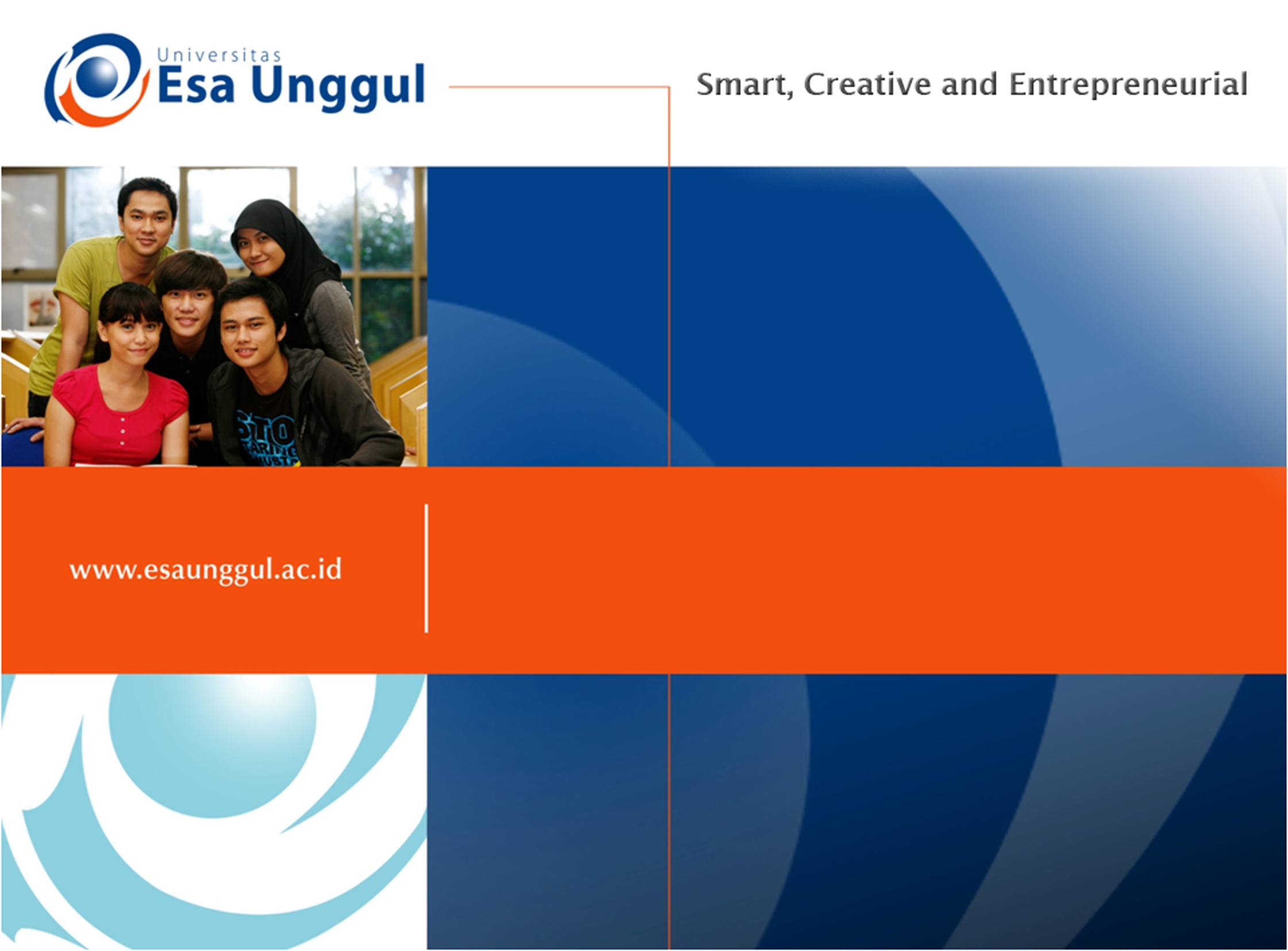 BASIC LISTENING
SESSION 6
Noni Agustina, M.Pd.
PENDIDIKAN BAHASA INGGRIS, FKIP
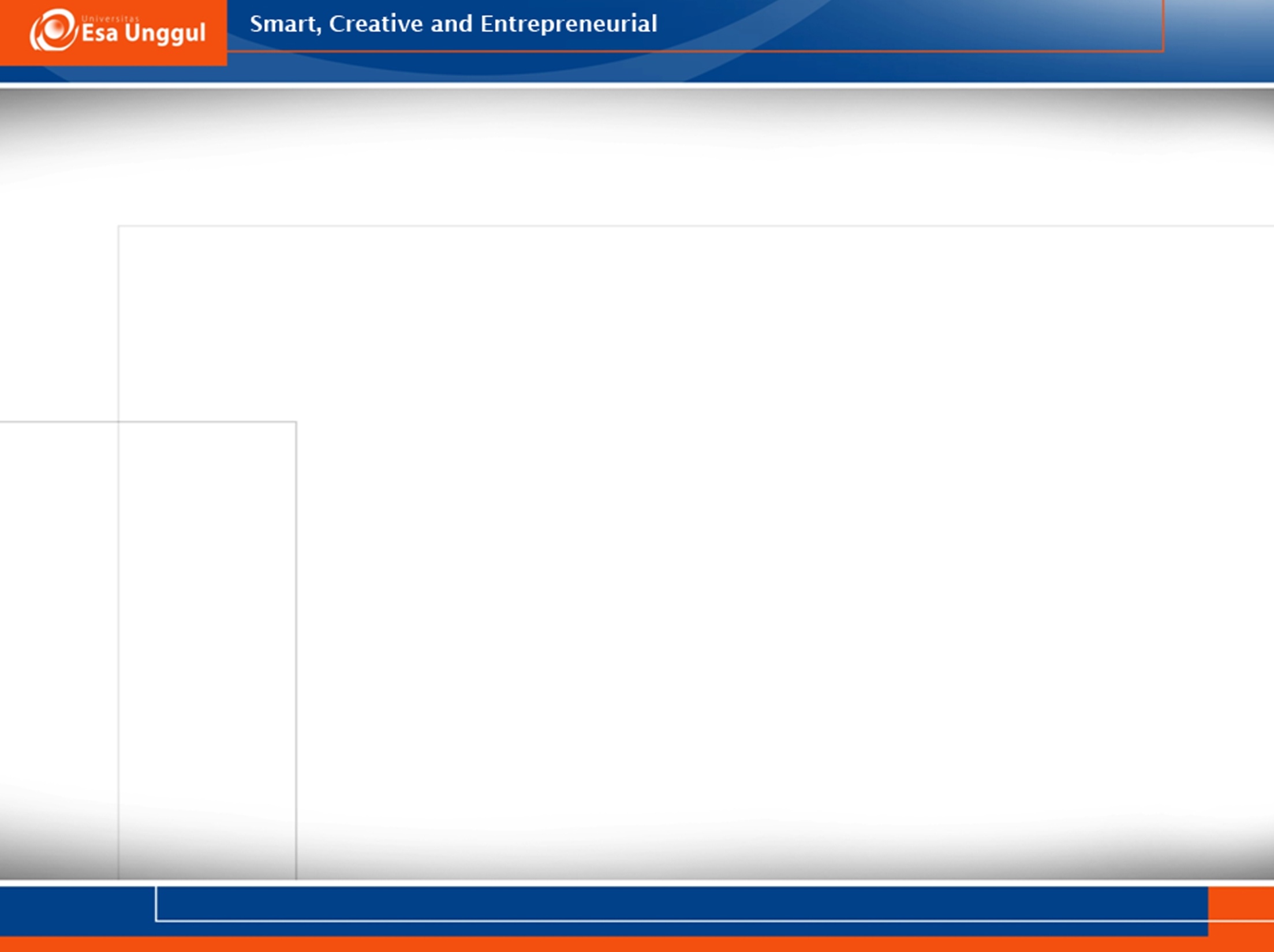 LEARNING OUTCOME
Students are able to identify speakers’ opinions and attitudes whether they are stated implicitly and explicitly
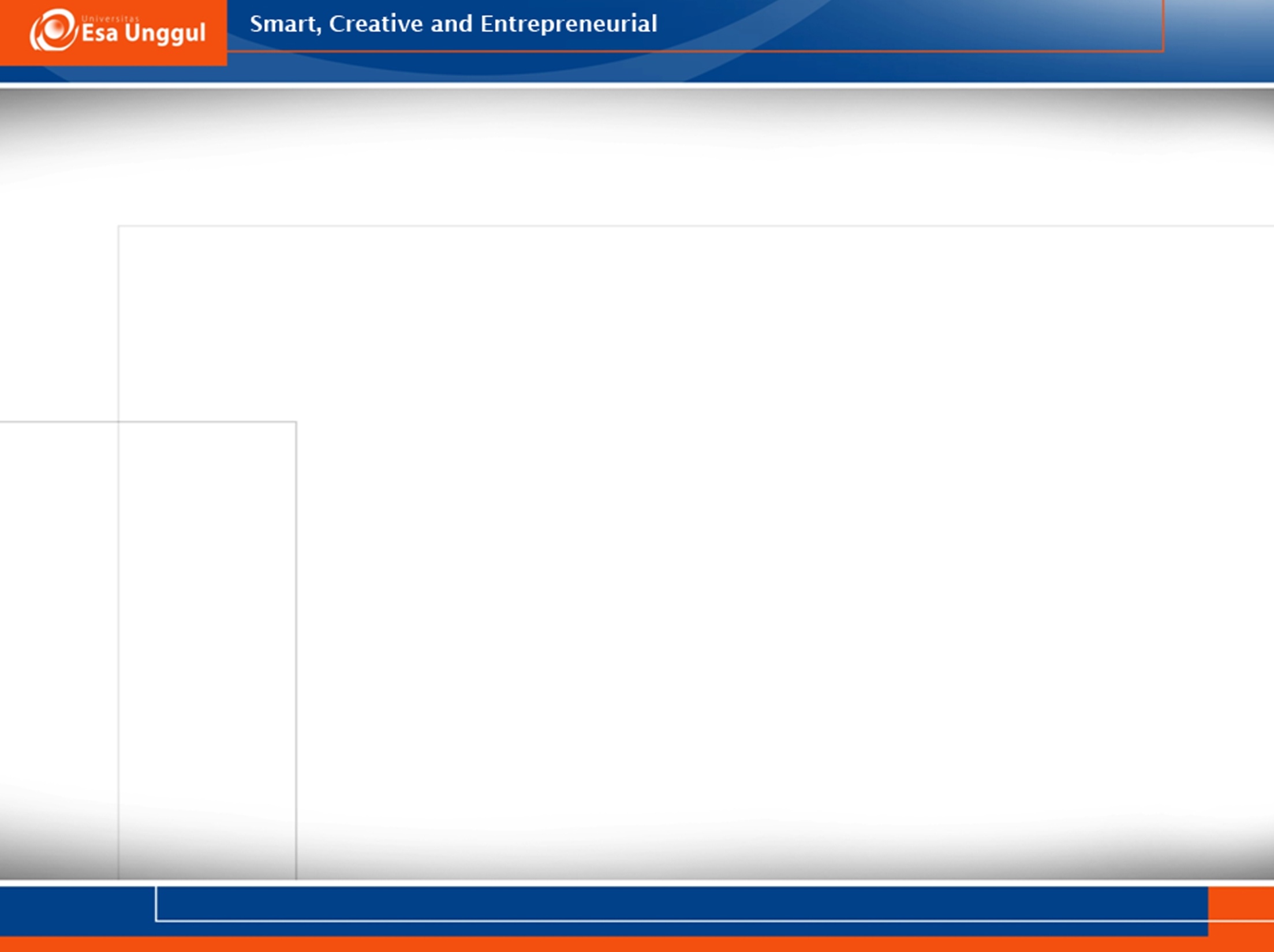 SPEAKERS OPINIONS
Pay attention to speaker's tone and attitude to know how he/she feels about it. Was it said with a confident tone, an angry tone, a defeated tone or something else? 
Volume, pitch and speed as clues in the author's tone or attitude. 
Attitude questions often deal with information that’s given not just by what the speaker says, but also by how they say it.
Word choices play important roles.
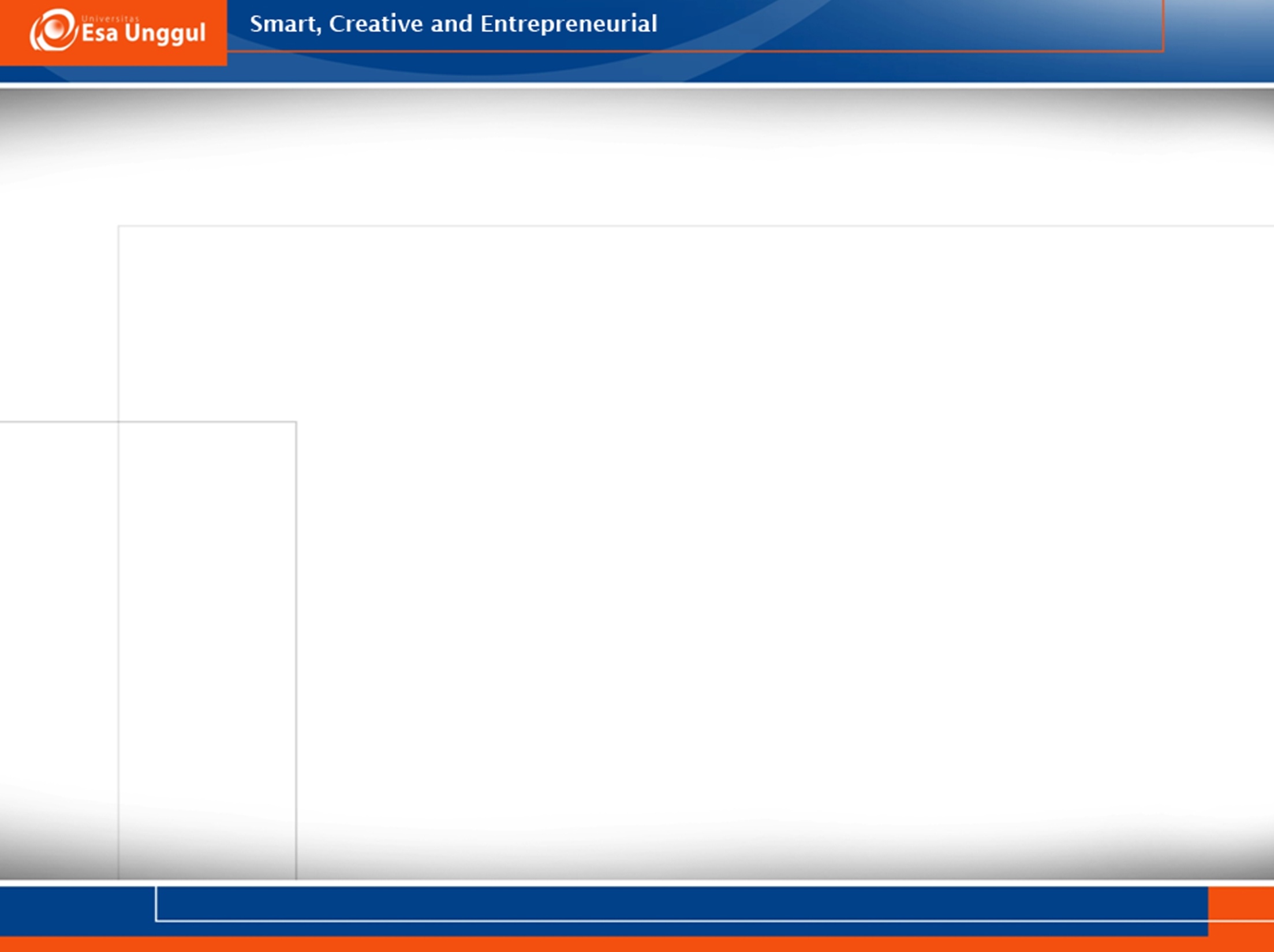 SPEAKERS’ OPINIONS
Strong emotion is used to show strong opinions. The volume will probably increase. This is true whether the emotion is positive such as excitement or negative such as madness. 
Pay attention on how intonation and vocal quality change with the speakers’ moods.
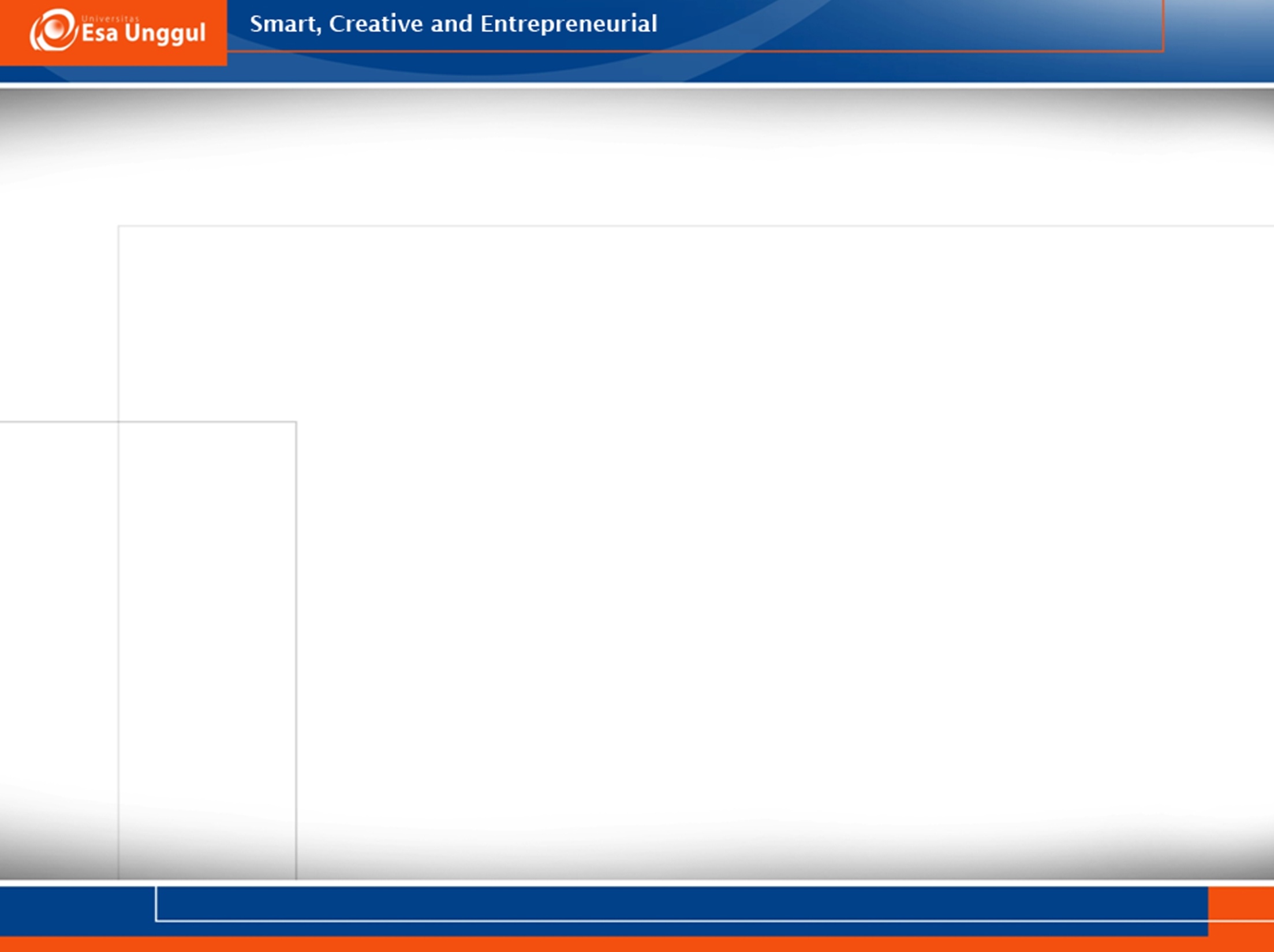 EXAMPLE
Advisor: Well, good. So, bookstore isn’t working out?
Student: Oh, the bookstore’s working out fine. I just, I—this pays almost double what the bookstore does.
Advisor: Oh, wow!
Student: Yeah. Plus credit.
Advisor: Plus credit.
Student: And it’s more hours, which…The bookstore’s—I mean, it’s a decent job and all. Everybody I work with…that part’s great; it’s just…I mean I’m shelving books and kind of hanging out and not doing much else…if it weren’t for the people, it’d be totally boring.
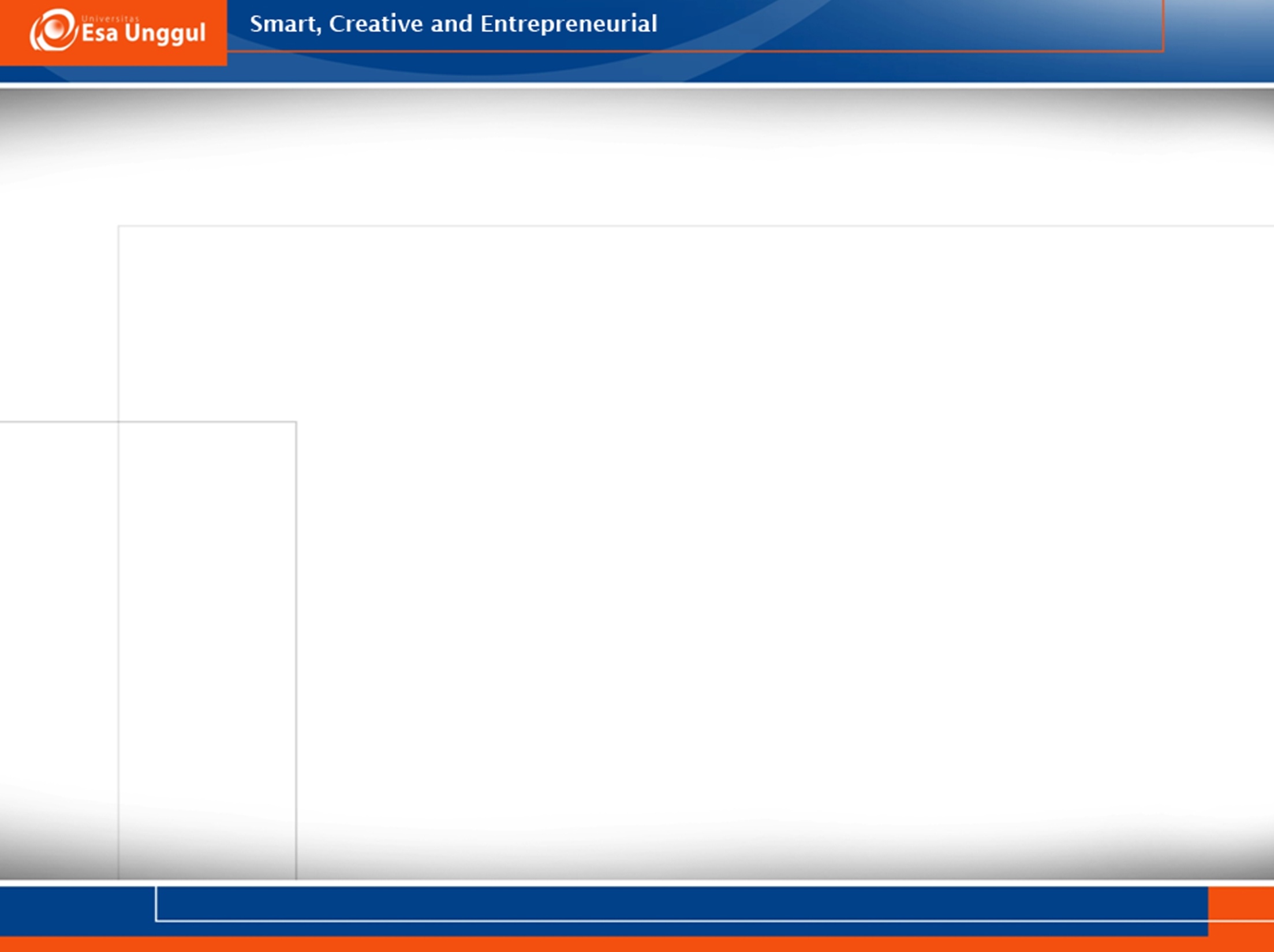 QUESTION
What is the student’s attitude toward the people he currently works with?
A. He finds them boring.
B. He likes them.
C. He is annoyed by them.
D. He does not have much in common with them.
	 Although the job itself is boring, the student describes his coworkers as “great.”
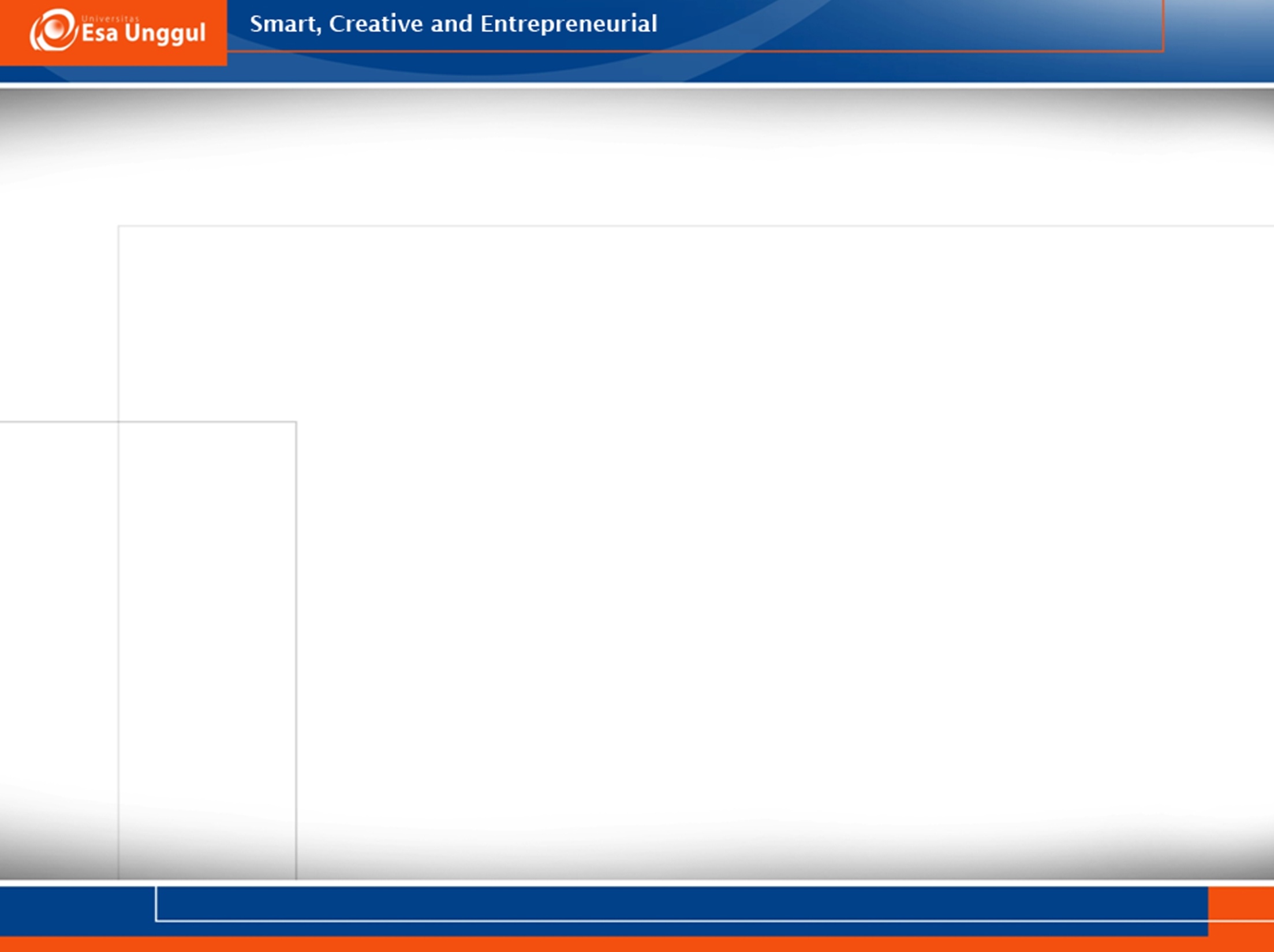 LISTENING PRACTICE
Anti aging cream: https://www.listenaminute.com/a/anti-aging_creams.html
What does it imply: Only healthy living can keep us looking younger? 
What is speaker’s attitude towards anti aging cream?
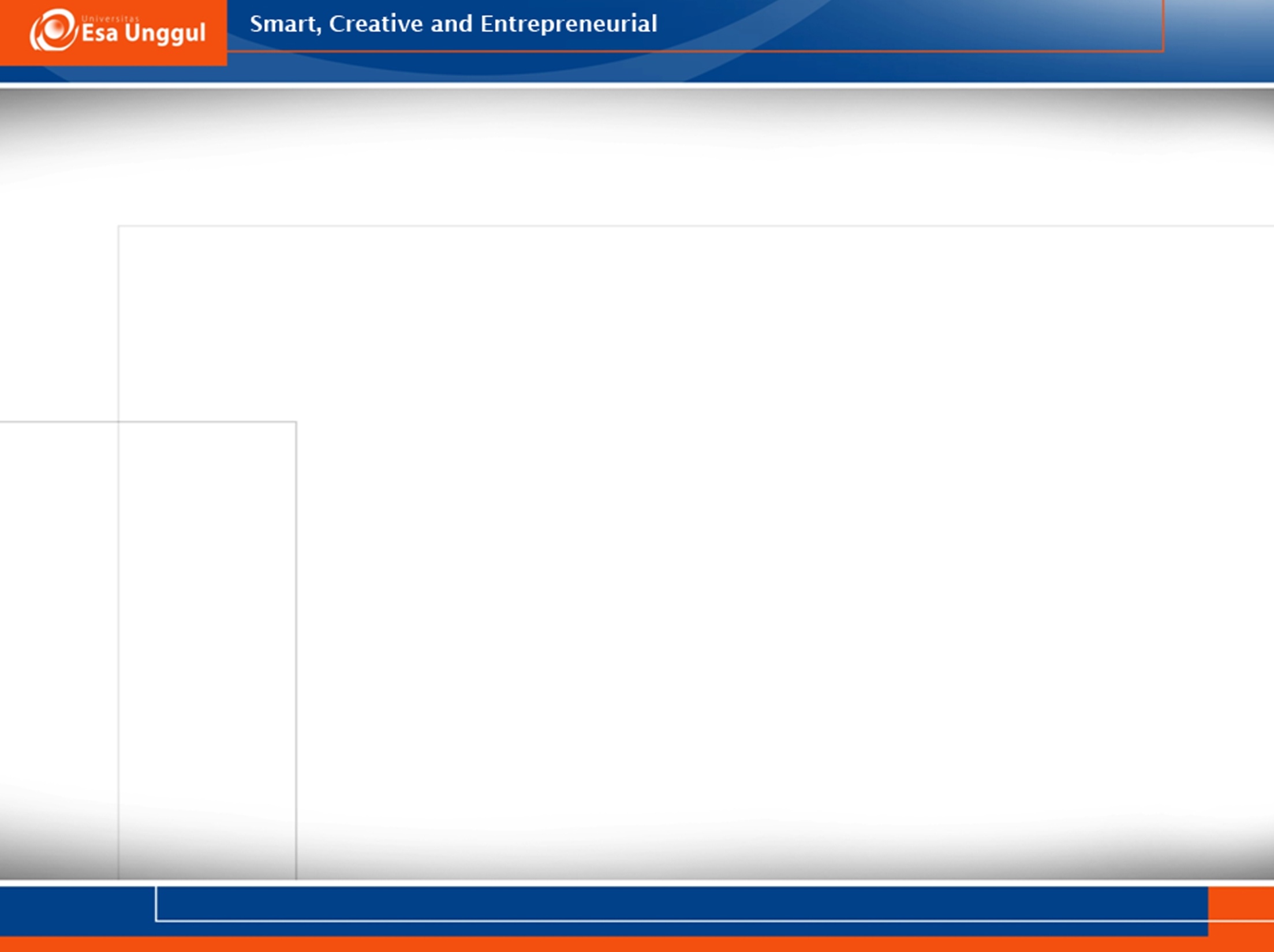 LISTENING PRACTICE
Birthday: https://www.listenaminute.com/b/birthdays.html 
What does it imply: Sure, kids love birthdays because they get presents and get to eat cake. But when you get older, birthdays make you feel special? 
What is speaker’s attitude towards birthday? Is it different from others’ attitude?
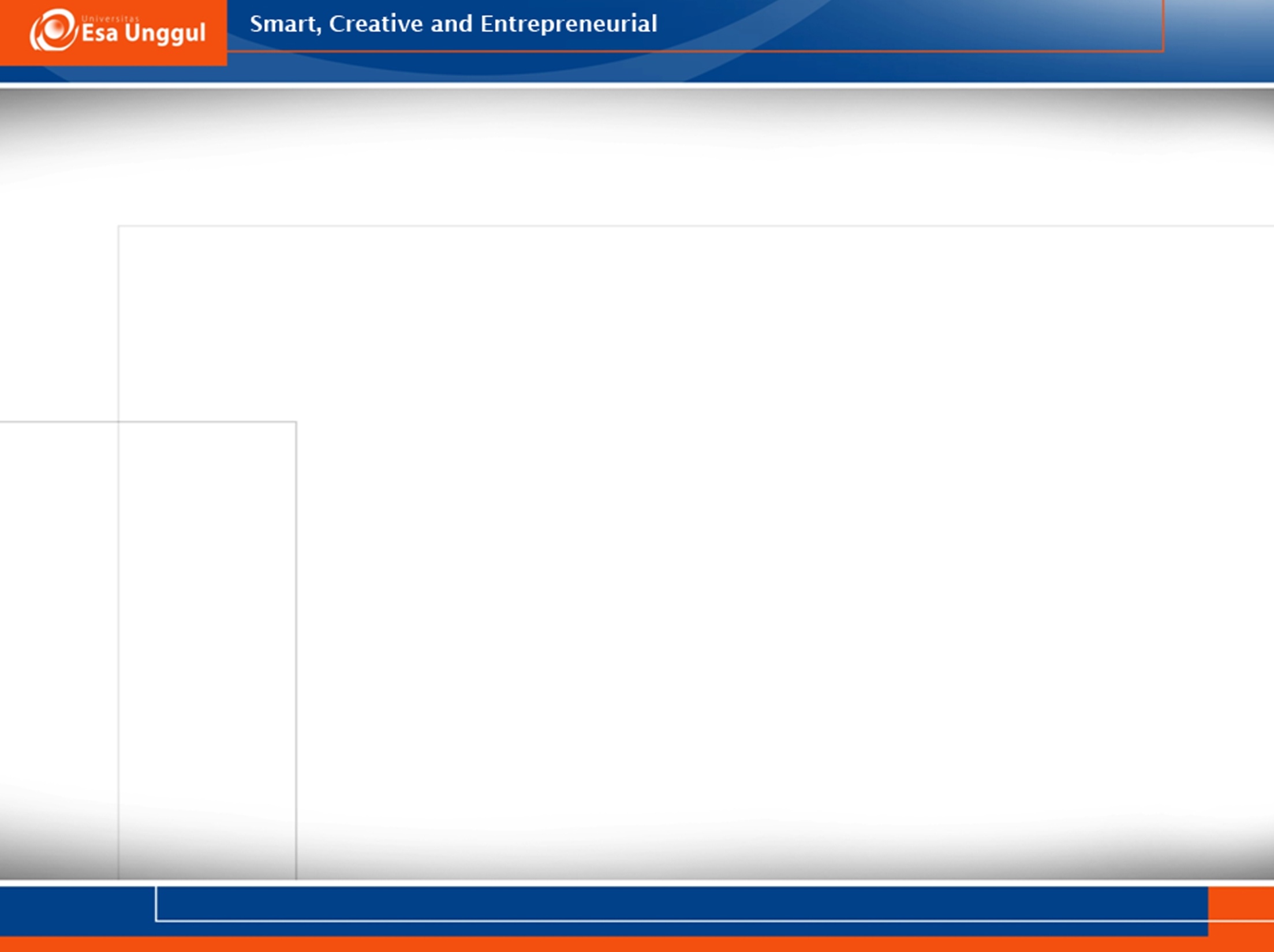 LISTENING PRACTICE
Bullying: https://www.listenaminute.com/b/bullying.html
What does it imply: I’m 32 years old but I’m afraid to speak up for myself? 
What is speaker’s experience of bullying when he was a child?
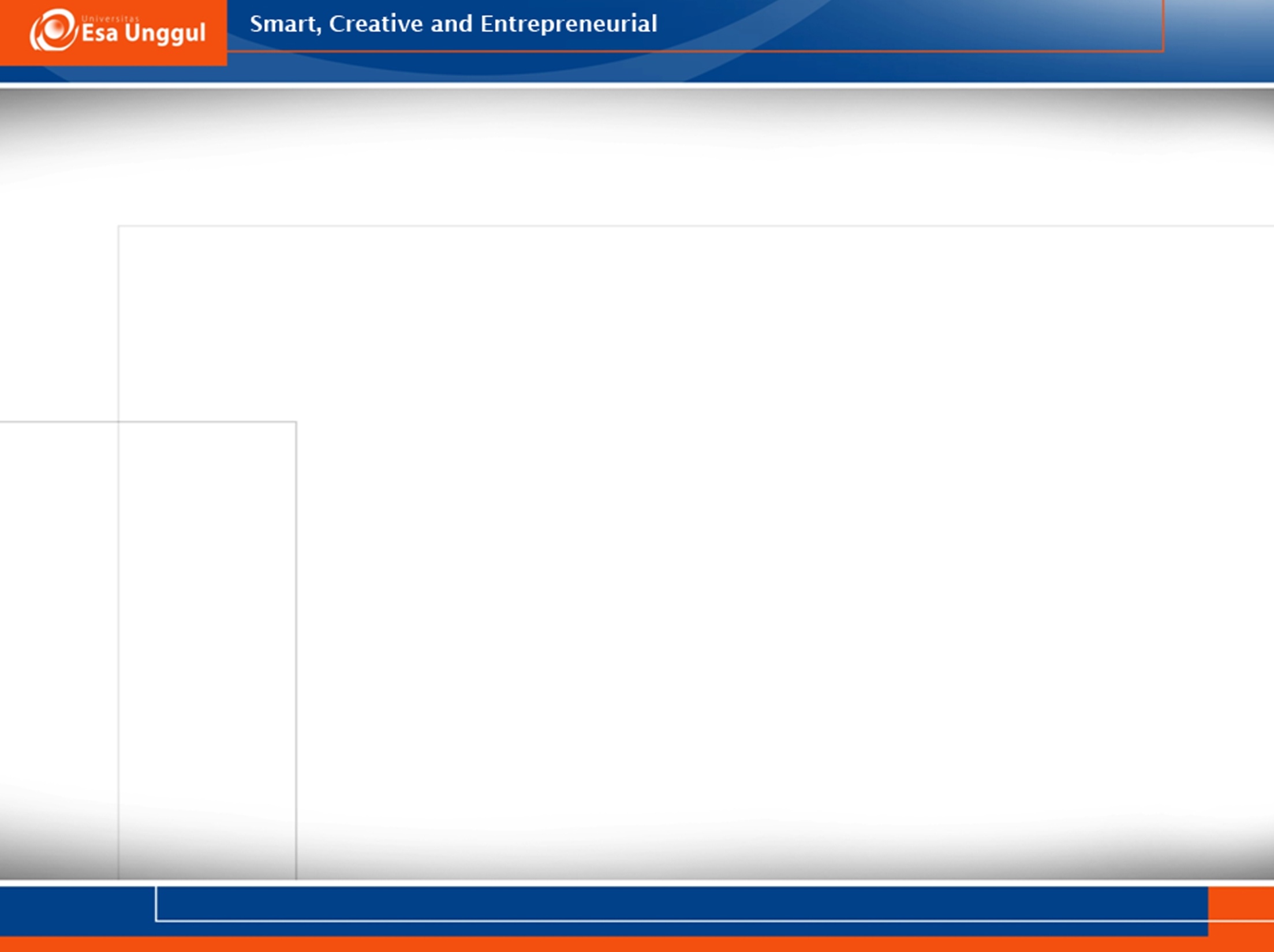 LISTENING PRACTICE
Cosmetic surgery: https://www.listenaminute.com/c/cosmetic_surgery.html
What does it imply? I'd rather stay looking human.
What is speaker’s attitude towards cosmetic surgery?
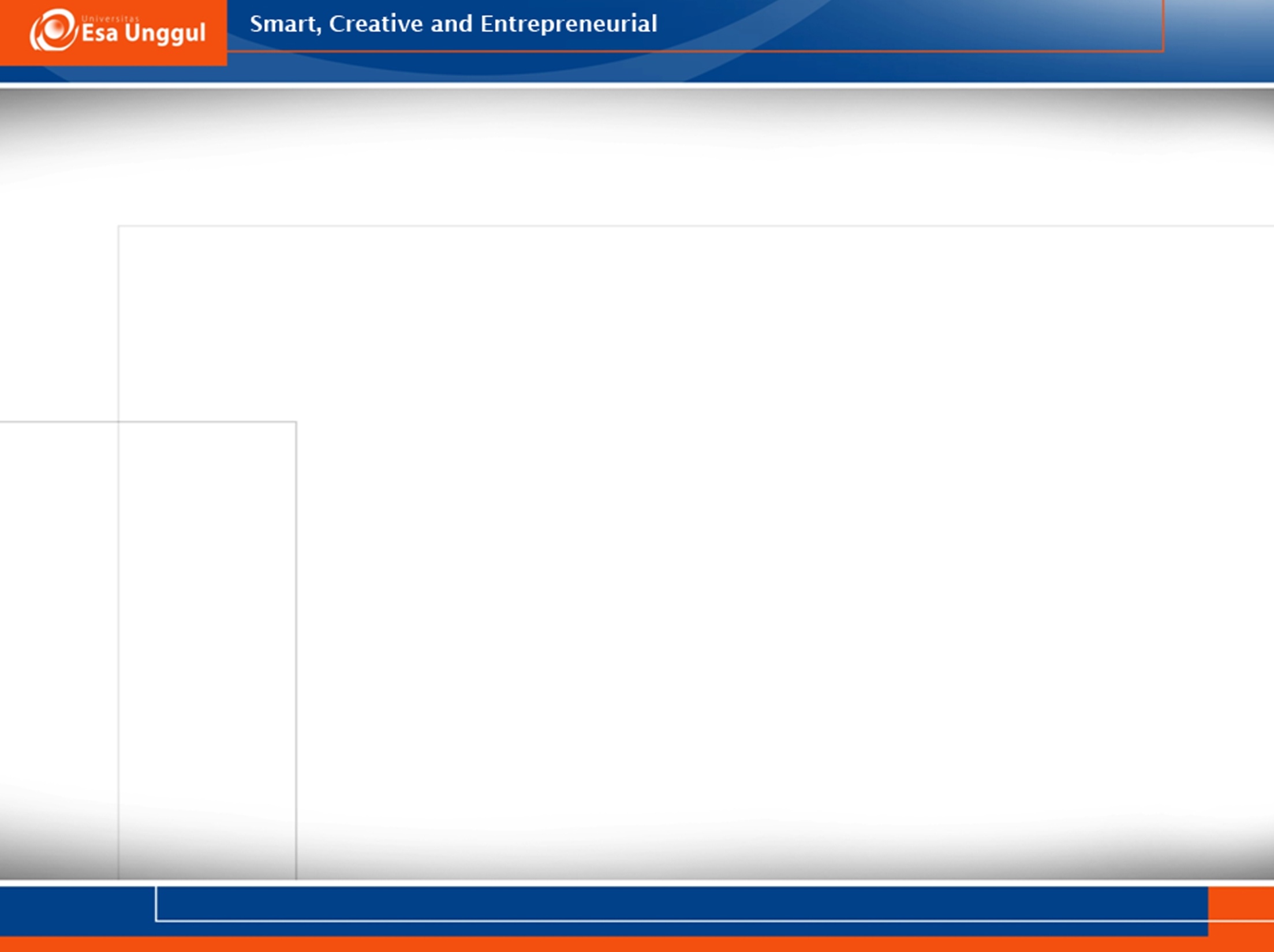 LISTENING PRACTICE
Danger: https://www.listenaminute.com/d/danger.html
What does it mean: I think I’ll stay in bed today? 
What are some examples of danger can be found easily around us?
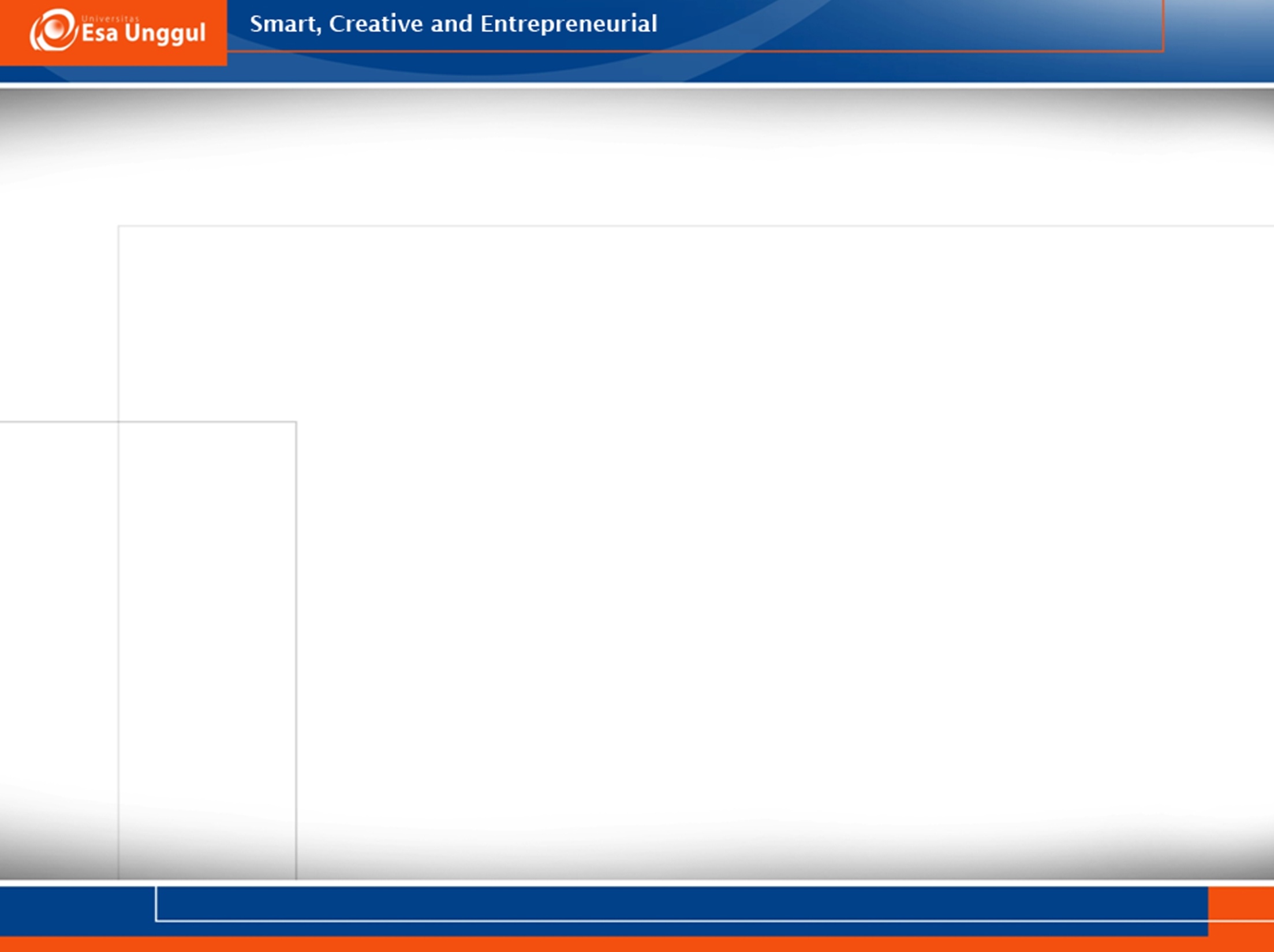 LISTENING PRACTICE
Disability: https://www.listenaminute.com/d/disability.html
What does it imply: In poorer countries, they can have a really tough time? 
What are some causes of disability?
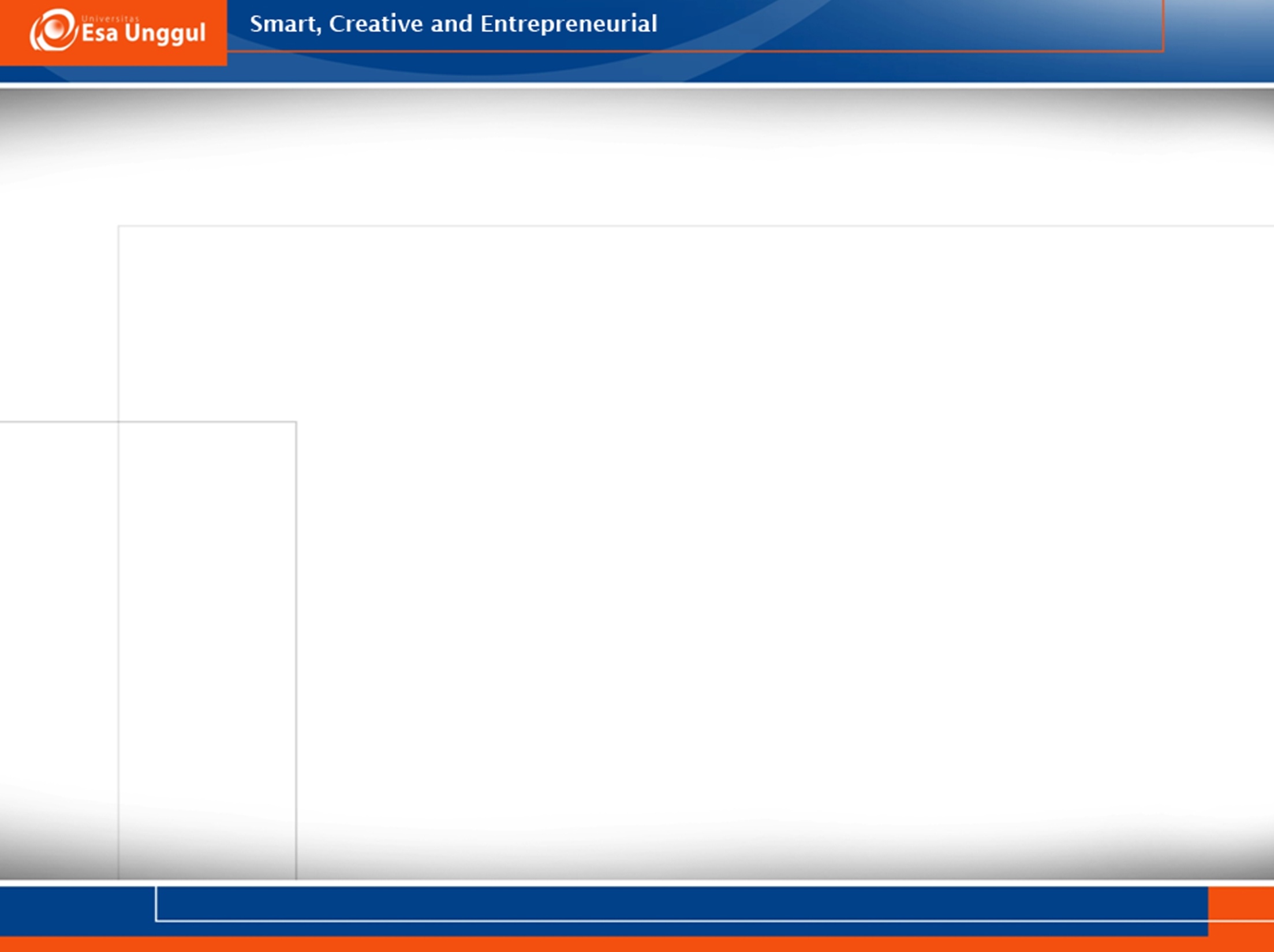 LISTENING PRACTICE
Evolution: https://www.listenaminute.com/e/evolution.html
What does it imply: All the books I read said we came from apes. Scientists are still not sure how. 
What does the speaker remember about the lesson in his childhood?
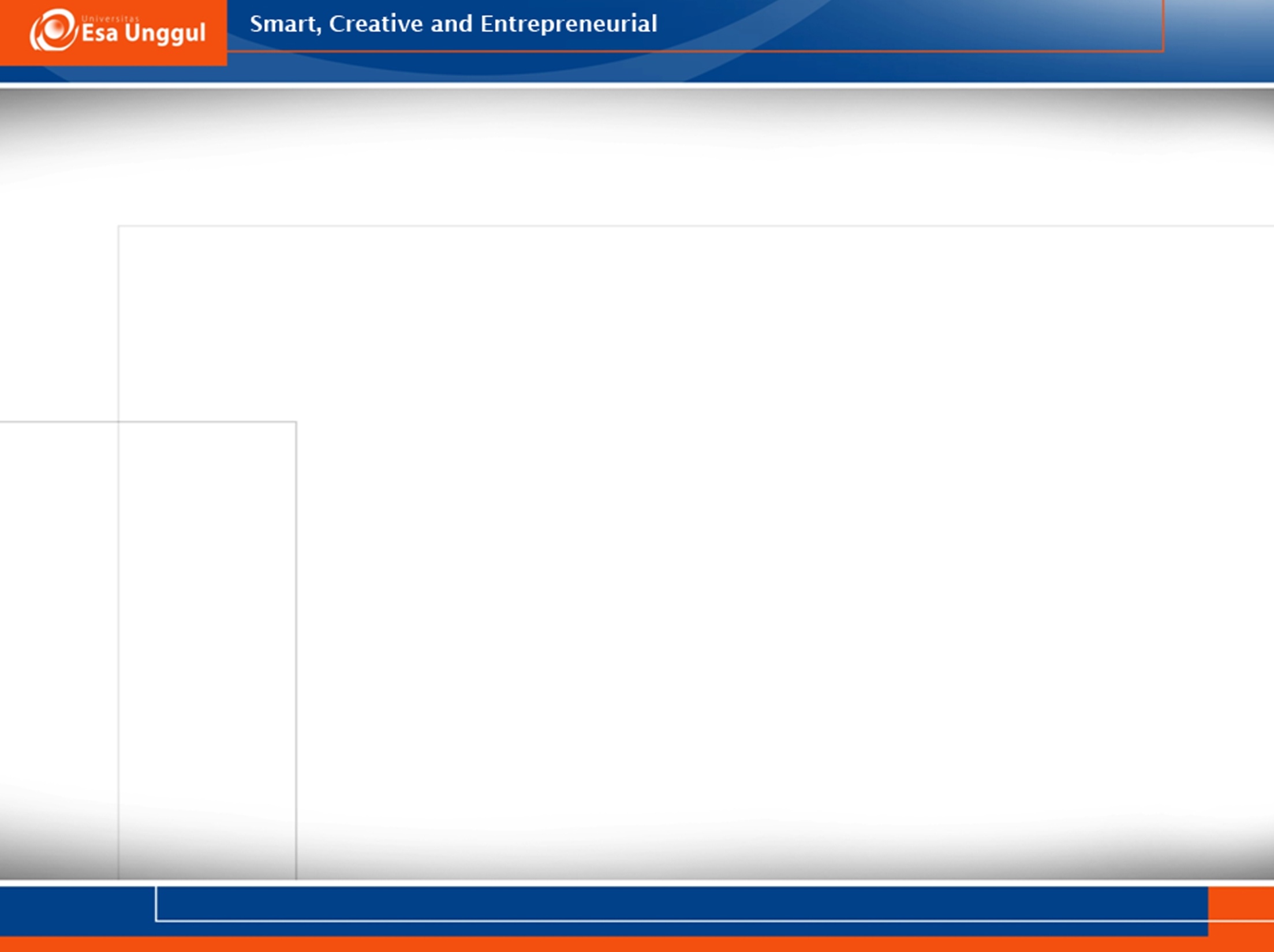 LISTENING PRACTICE
Flag football (B1): https://www.englishlistening.com/index.php/listen-to-passages/
What does it imply? Well, it's like American football if you're not familiar with that. 
What are the similarities of American football and flag football?
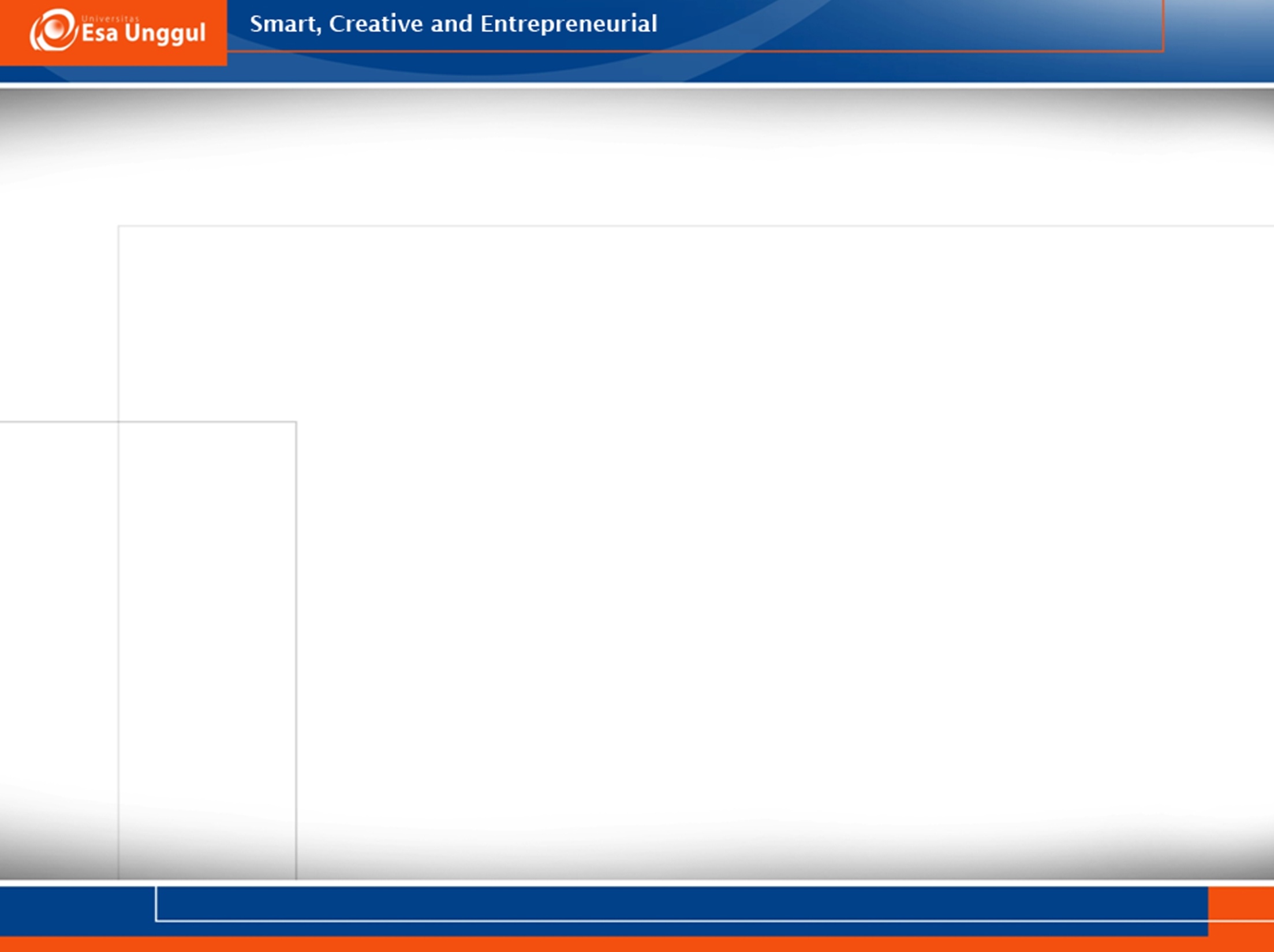 LISTENING PRACTICE
Vietnamese food (B1): https://www.englishlistening.com/index.php/listen-to-passages/
What does it imply?: It may sound just like Chinese cuisine or Indian cuisine, it doesn't matter
Describe what is called as a spring roll. 
Describe Vietnamese sauce.